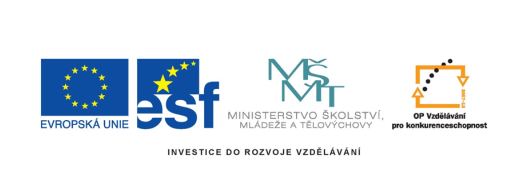 Výukový materiál: 
VY_32_INOVACE_Galvanický článek
Název projektu: Šablony Špičák
Číslo projektu: CZ.1.07/1.4.00/21.2735
Šablona: III/2
Autor VM: Mgr. Šárka Bártová
VM byl vytvořen: květen 2013
Vzdělávací oblast: Člověk a příroda
Vzdělávací obor:  Chemie
VM určen pro: 9. ročník
Tematický okruh: Redoxní reakce 
Téma: Galvanický článek
Anotace: Galvanický článek je ukázkou praktického využití redoxních reakcí. 	Má významnou úlohu v našem životě. Zde je možné se o něm 	dozvědět jak funguje, které typy existují.
Klíčová slova: Galvanický článek, redoxní děj, baterie.
Metodika: Možné použití jako seznámení s problematikou fungování 	 	 galvanického článku.
Galvanický článek
Význam
je to zařízení, které využívá redoxní reakce jako zdroj energie
jde o zdroj malý a přenosný
běžně nazývaný baterie
1
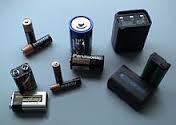 Historie
1780 – Luigi Galvani – při pokusech s preparáty žabích svalů popsal „živočišnou elektřinu“
1801 – Alessandro Volta – sestavil první elektrochemický článek z mědi, zinku a plsti nasáté slanou vodou, nazval jej podle objevitele elektřiny - galvanický článek
1859 – navrhnul francouzský chemik Planté první akumulátor s olověnými elektrodami
Princip
Mezi elektrolytem a                                                elektrodami dochází                                           k redoxním reakcím                                                              a při změnách iontů                                                         se uvolňují elektrony                                                                jako elektrický proud.
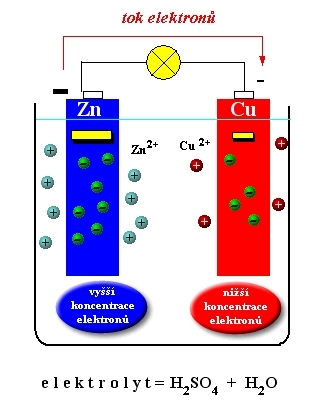 2
Základní rozdělení
primární články                                                           – jednorázové (nevratné)                                             – napětí článku se po vybití nedá obnovit 
sekundární články, též akumulátory                 – použitelné opakovaně (vratné)                        – článek se dá znova nabít proudem z jiného                 
       zdroje
Primární články - typy
nejpoužívanější jsou tzv. suché články Leclanchéovy
napětí 1,5 V                                                                   (tužkové baterie,                                             monočlánky),  
    násobky: 4,5 V                                                          
   (plochá baterie),
   9 V (hranatá                                                                 
   baterie)
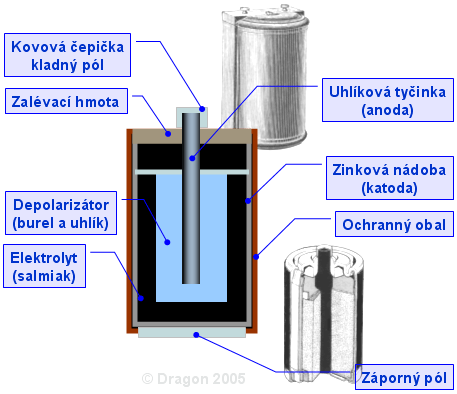 3
Primární články - typy
alkalický článek 
   – elektrolytem hydroxid draselný/voda
     (nejrozšířenější: dobrá cena a kvalit)
stříbro-oxidový článek – tzv. knoflíkový článek
lithiová baterie – tzv. mincová baterie
    – anoda tvořena kovovým lithiem
Primární články - použití
v kapesních svítilnách, v elektrických zvoncích
v rozhlasových a hudebních přístrojích 
v přenosných vysílačích a přijímačích
v drobných přístrojích: elektrické hračky,          holicí strojky, vrtačky, elektrické hodiny atd.
Sekundární články - typy
olověný akumulátor                                                  – elektrody na bázi olova, elektrolyt kyselina                      
       sírová                                                                                   
   – pro startování automobilu                                              
   – nominální napětí 2,1 V
Pb + 2H2SO4 + PbO2 → PbSO4 + 2H2O + PbSO4
Olověný akumulátor
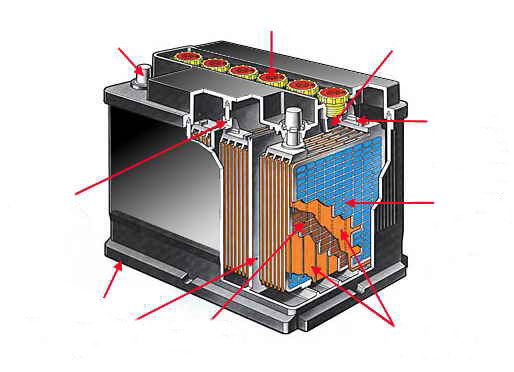 4
Zátka
Hladina elektrolytu
Pól
Spojovacímůstek
Pól
Pól
Přepážka
Pb deska
Zesílené dno
Porézníizolačníhmota
Přepážka
PbO2 deska
Sekundární články - typy
nikl-kadmiový akumulátor                                   – napětí jednoho článku je 1,2 V                                 – problematická jedovatost Cd                                        – v podobě tzv. tužkových baterii
lithium-iontový akumulátor, zkráceně Li-Ion   – nominální napětí 3,7 V                                               – použití v elektromobilech
Sekundární články - použití
jako startovací baterie motorových vozidel
u akumulátorových nákladních vozíků, elektromobilů 
pro nouzová osvětlení, pro přenosné svítilny i ke stálému osvětlování  
používají se i do přenosných zařízení: hračky, radiopřijímače, fotografické blesky ap.
Zdroj
http://cs.wikipedia.org/wiki/Galvanick%C3%BD_%C4%8Dl%C3%A1nek
http://www.zschemie.euweb.cz/redox/redox12.html
dum.rvp.cz/materialy/stahnout.html?s=qwkmoskd‎
http://cs.wikipedia.org/wiki/Luigi_Galvani
http://www.cez.cz/edee/content/microsites/elektrina/fyz2.htm
http://www.energyweb.cz/web/index.php?display_page=2&subitem=1&ee_chapter=5.2.4
http://cs.wikipedia.org/wiki/Alkalick%C3%BD_%C4%8Dl%C3%A1nek
http://cs.wikipedia.org/wiki/St%C5%99%C3%ADbro-oxidov%C3%BD_%C4%8Dl%C3%A1nek
http://cs.wikipedia.org/wiki/Lithiov%C3%BD_%C4%8Dl%C3%A1nek
http://cs.wikipedia.org/wiki/Olov%C4%9Bn%C3%BD_akumul%C3%A1tor
http://cs.wikipedia.org/wiki/Nikl-kadmiov%C3%BD_akumul%C3%A1tor
http://cs.wikipedia.org/wiki/Lithium-iontov%C3%BD_akumul%C3%A1tor
http://cs.wikipedia.org/wiki/Elektromobil
 
1 http://t0.gstatic.com/images?q=tbn:ANd9GcQuIu1Qzz4A_kp6wqPLtd27B5AihAcxy4qPAzvOl9-JYSW42W1OHw 
2 http://www.vyukovematerialy.cz/chemie/rocnik9/foto/voltuv%20clanek.jpg
3 http://chemie.websnadno.cz/suchy_clanek.gif
4 dum.rvp.cz/materialy/stahnout.html?s=qwkmoskd‎